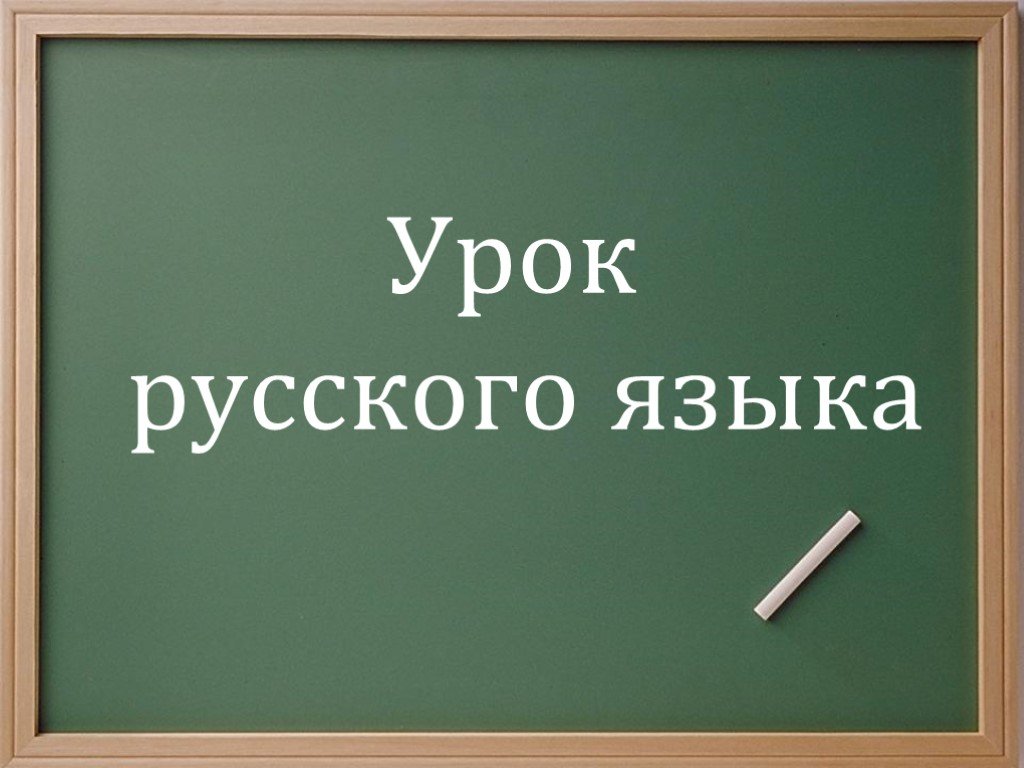 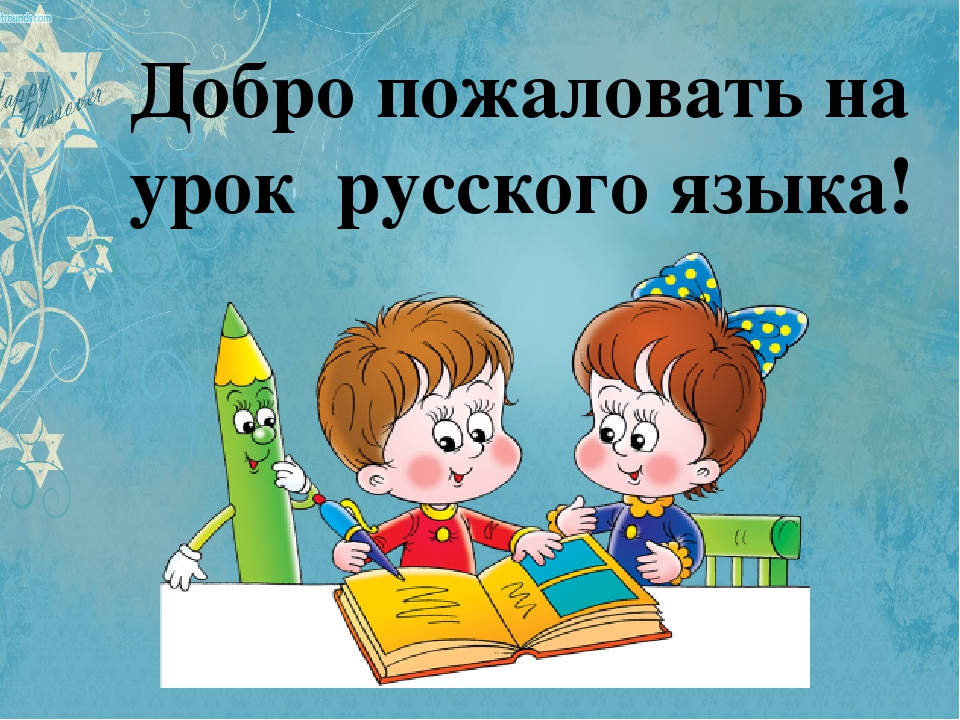 ДЕНЬ  РОЖДЕНИЯ
Я приглашаю  тебя (вас)  на день  рождения.
Я хочу пригласить тебя (вас ) на  день  рождения.
-- Спасибо за приглашение. Я обязательно  прийду.
-- Спасибо,но, к сожалению,я не могу прийти(мы не можем прийти)

                С днём рождения !
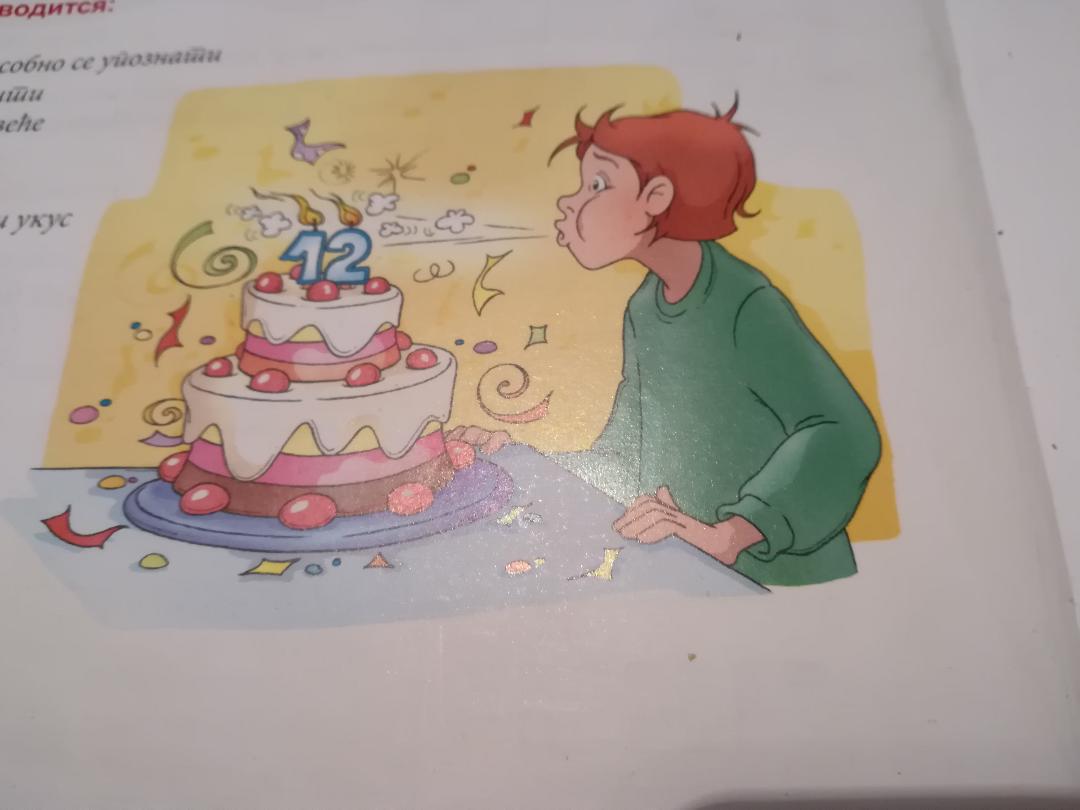 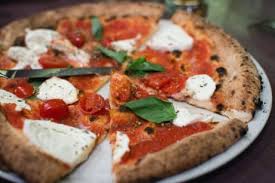 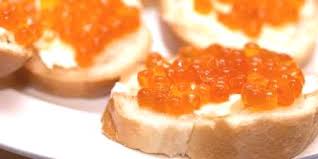 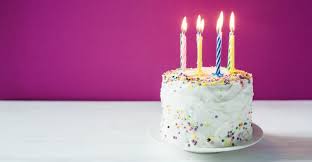 бутерброд
пицца
торт
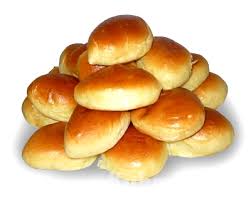 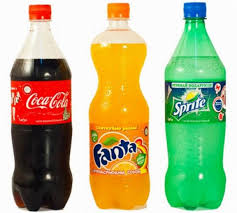 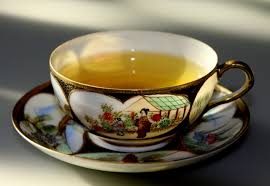 пирожки
соки
чай
СЛОВАРЬ - РЈЕЧНИК
компания  - друштво
сначала  - у почетку
перекусить - презалогајити 
бутерброды  - сендвичи
пирожки – пирошке
танцевать – плесати
болтать  - ћаскати
на любой  вкус – за свачији укус
НАСТОЯЩЕЕ ВРЕМЯ – САДАШЊЕ  ВРИЈЕМЕ
ПИТЬ - ПИТИ
ЕСТЬ  - ЈЕСТИ
Я  ПЬЮ  СОК.
ТЫ  ПЬЁШЬ  КОМПОТ.
ОН,ОНА,ОНО  ПЬЁТ  ЧАЙ.
МЫ  ПЬЁМ  МОЛОКО.
ВЫ   ПЬЁТЕ  КОКА-КОЛУ.
ОНИ  ПЬЮТ  ВОДУ.
Я  ЕМ  БУТЕРБРОД.
ТЫ  ЕШЬ ПИЦЦУ.
ОН,ОНА,ОНО  ЕСТ  ТОРТ
МЫ  ЕДИМ ЯБЛОКИ.
ВЫ  ЕДИТЕ СЛИВЫ.
ОНИ ЕДЯТ МОРОЖЕНОЕ.
Задание  на дом
Ответьте на вопросы ( одговорите  на  питања ) :
Что  ребята ели и пили  у Димы ?
Что  ребята  делали  у  Димы ?
Какую музыку они слушали ?
Как  ребята  повеселились у Димы ?